EARK Pilot Experiences in archiving Natura 2000
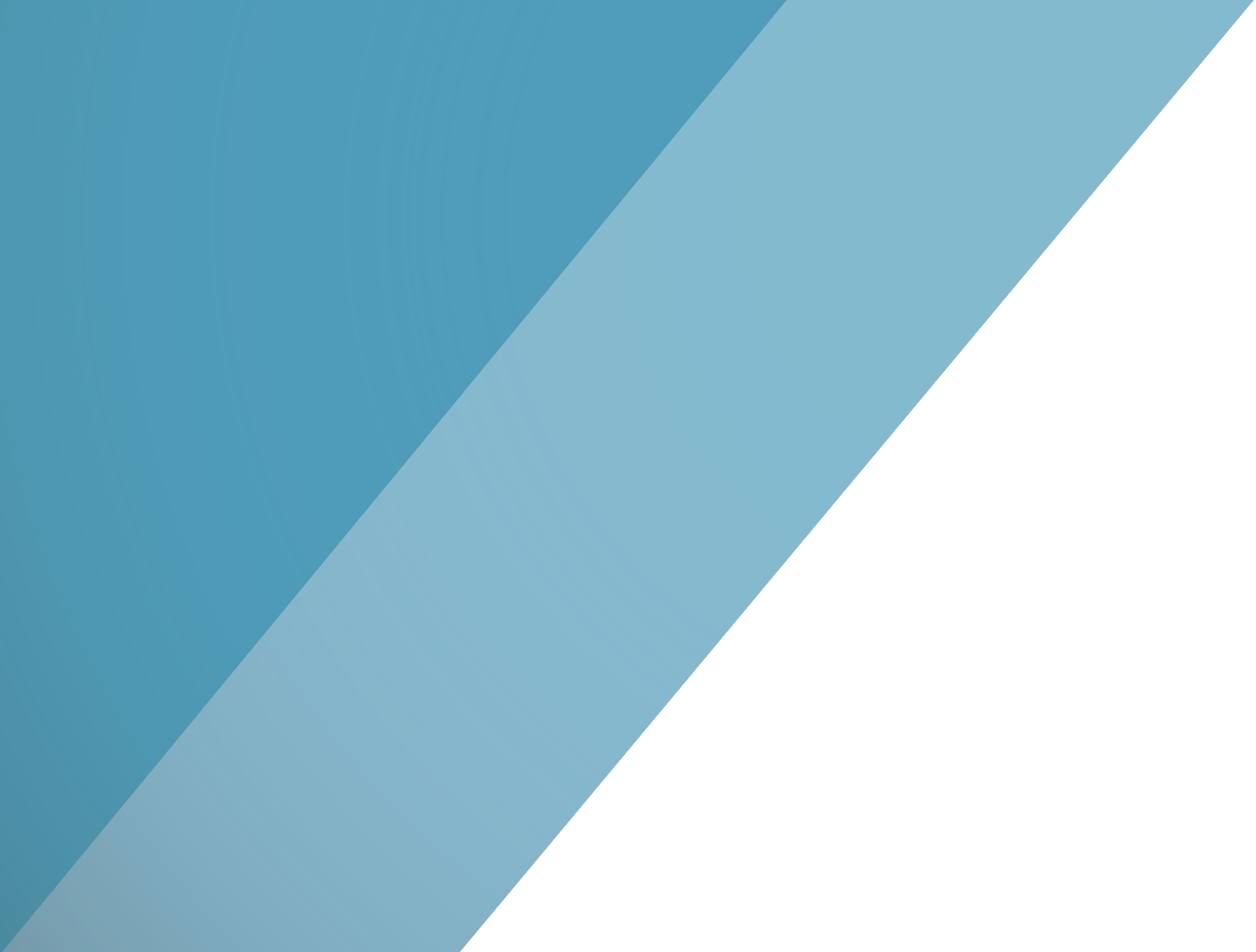 Primož Kogovšek

eArchiving Building Block Geopreservation Conference 6-7 May 2019, Ljubljana
We produce, mange, use and share geodata
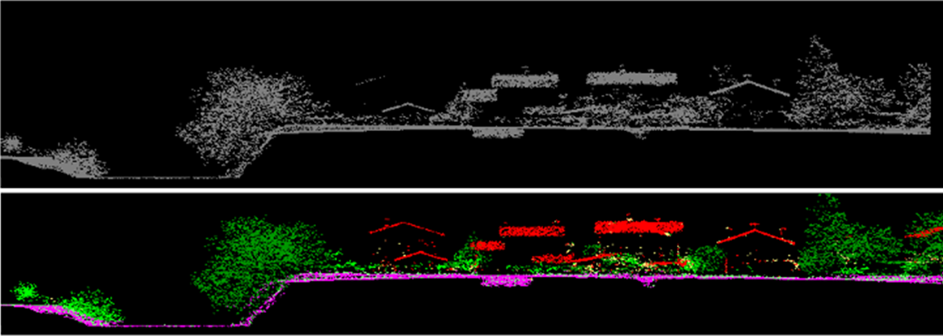 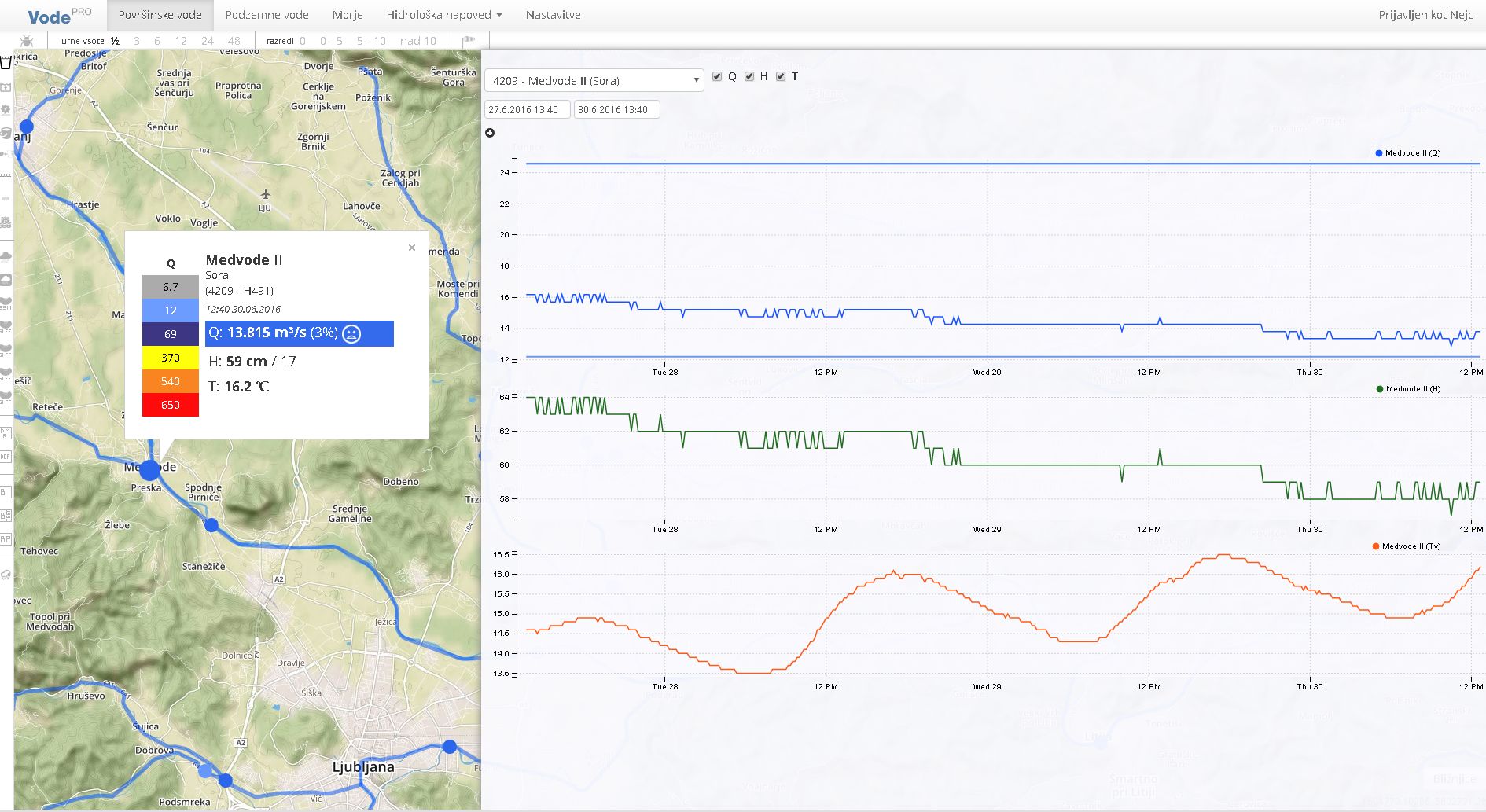 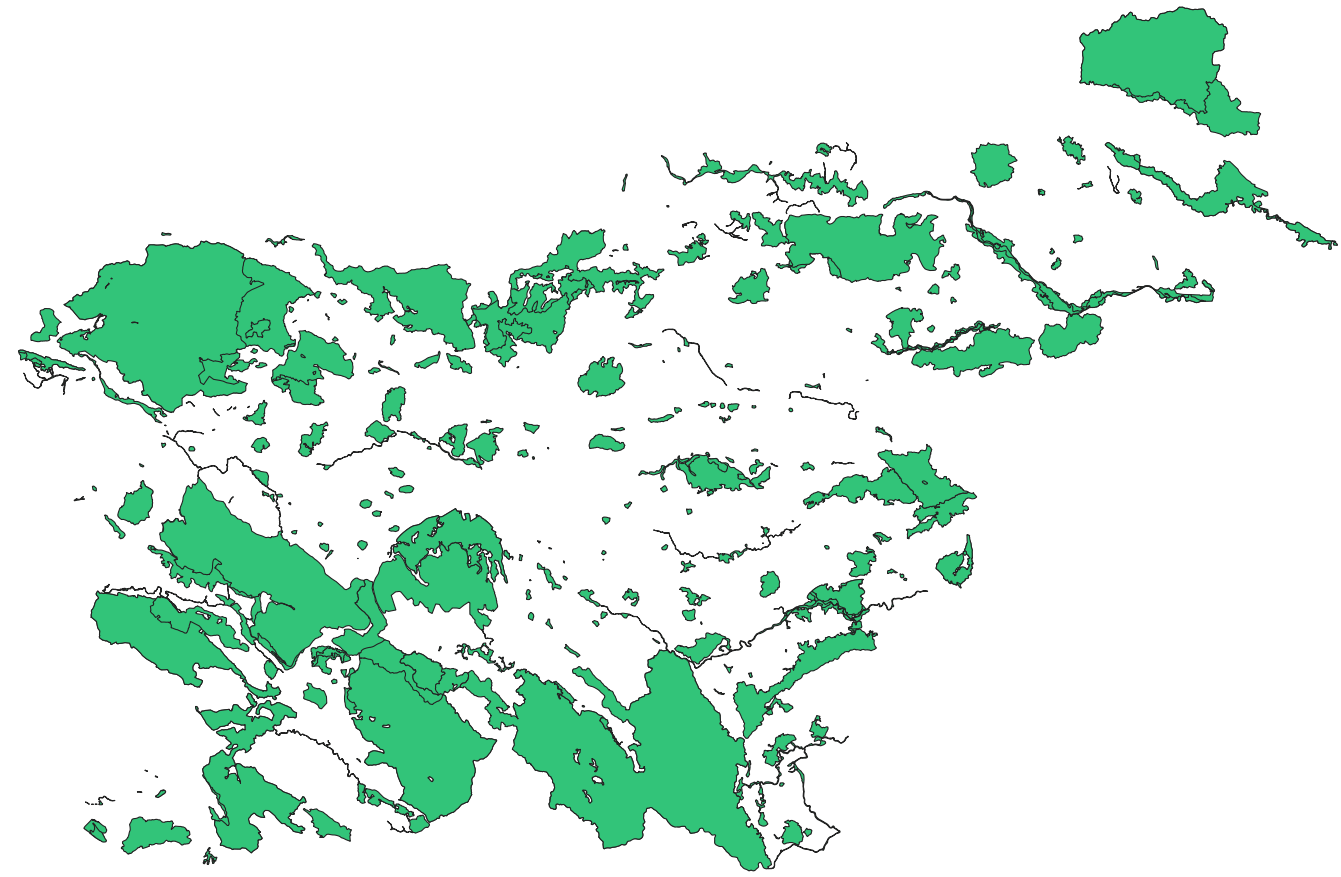 Meteorology
Hydrology
Seismology
Air quality
Soil
Protected sites
IED permits
Emissions
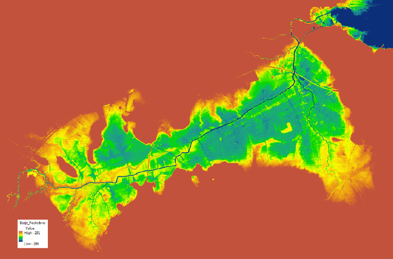 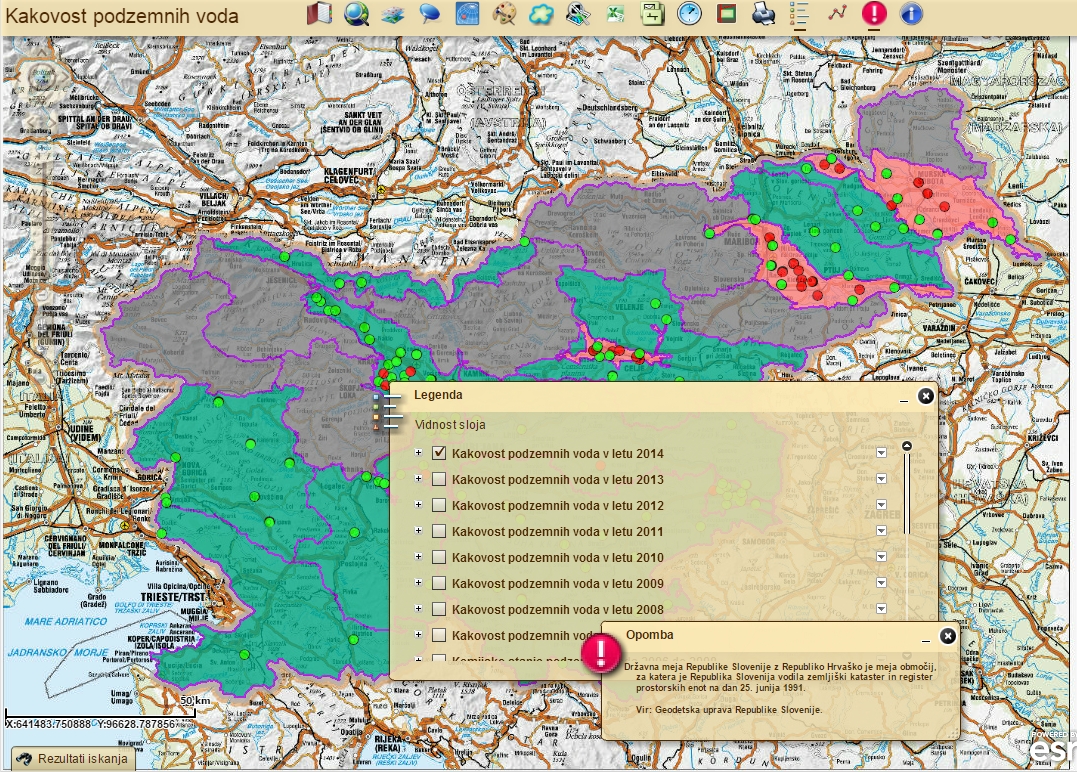 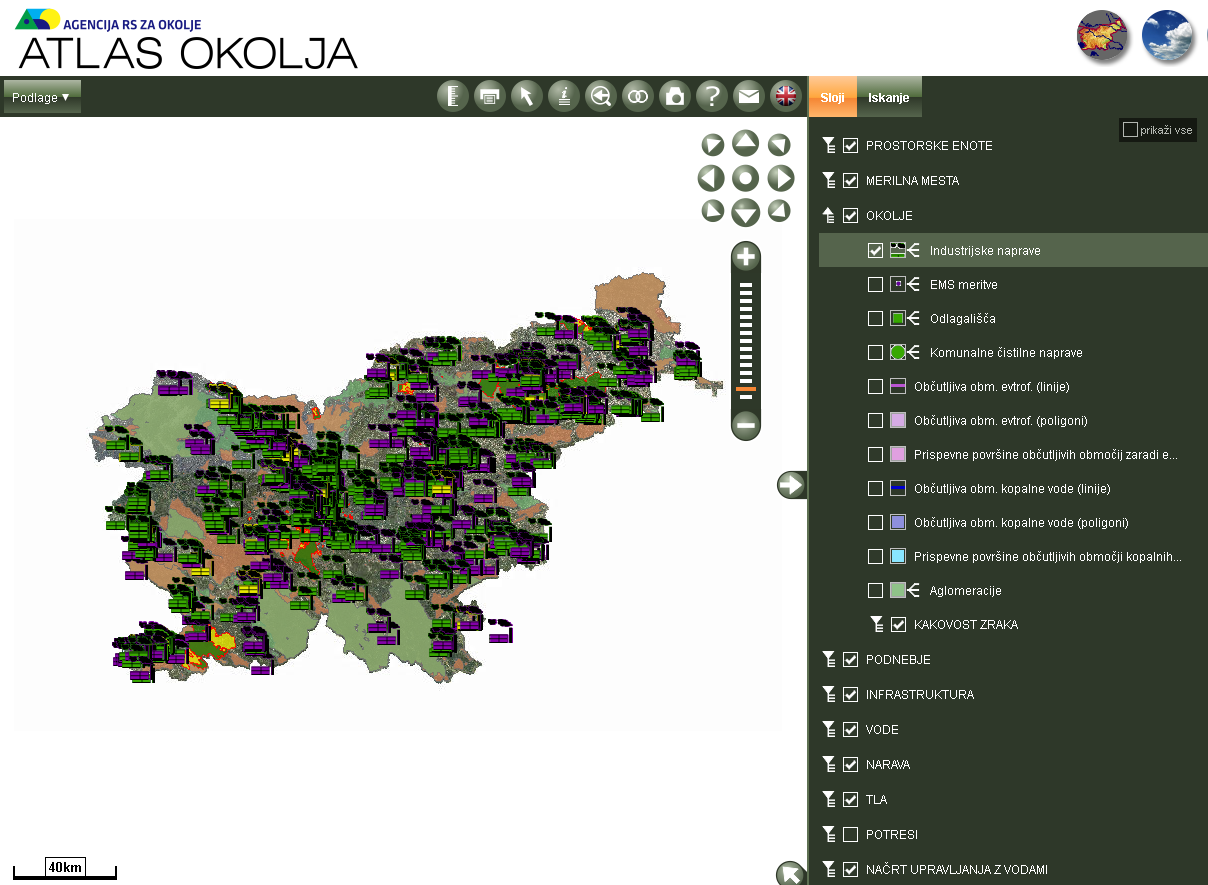 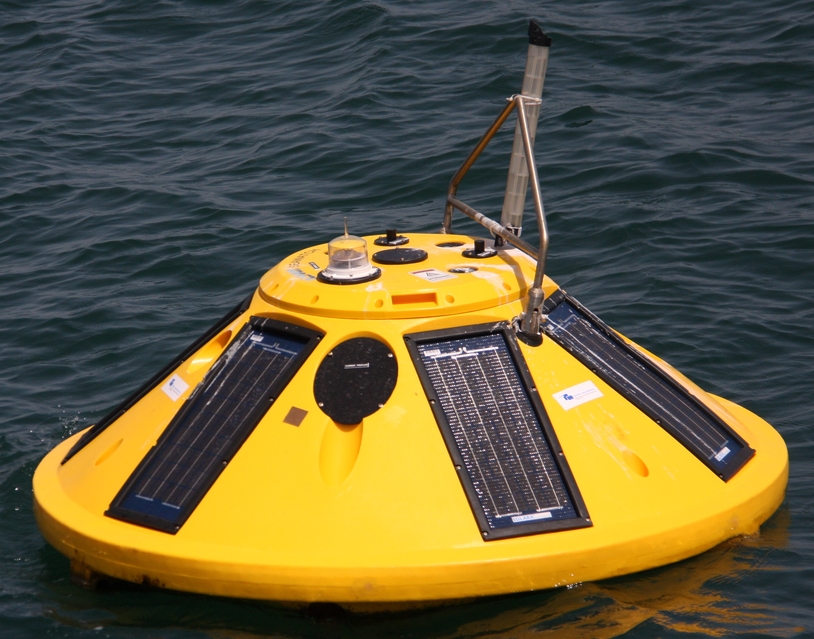 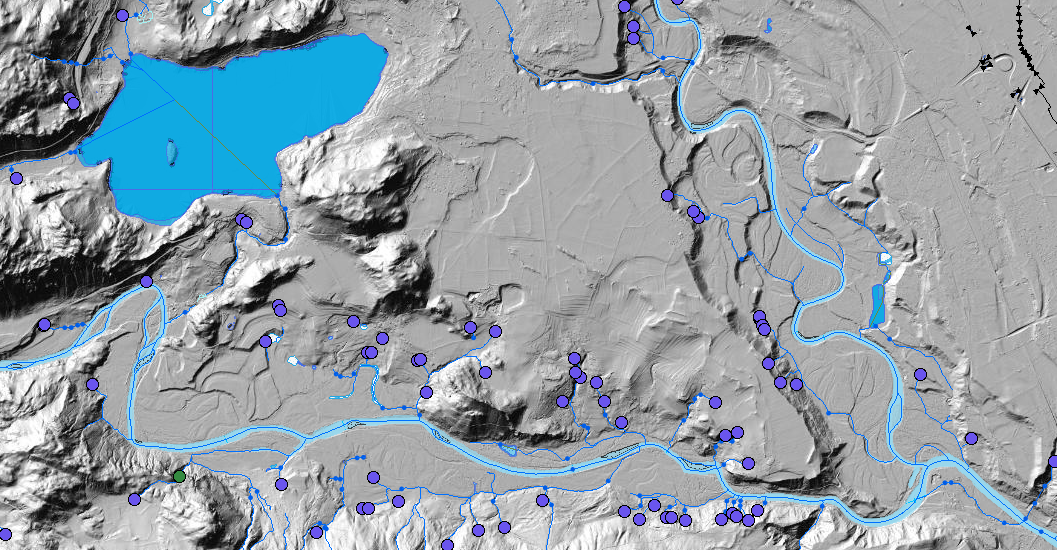 Why?
Providing information on state of envirnoment
Reporting to differnt EU institutions
Protecting/Permiting
Providing relevant data to Public sector and general public
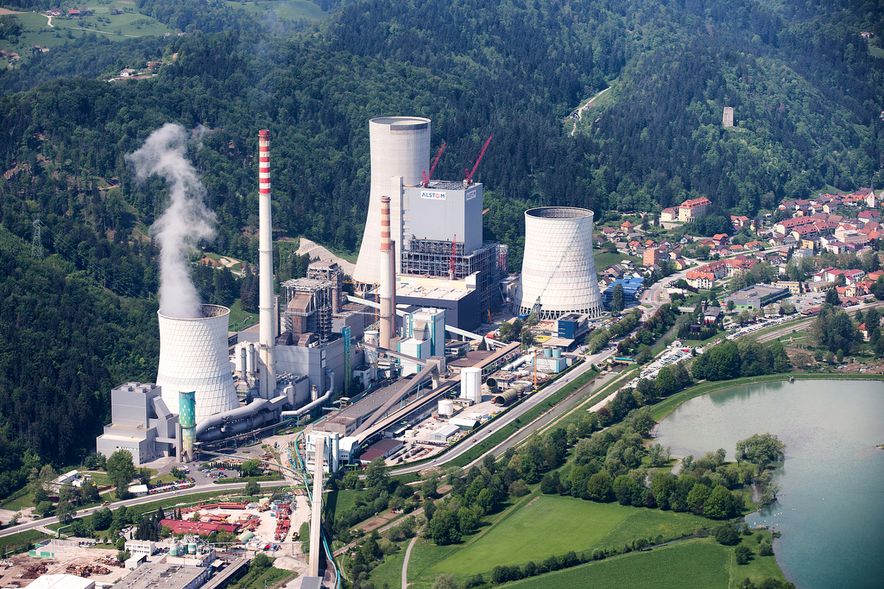 With help of our spatial data infrastrucvture
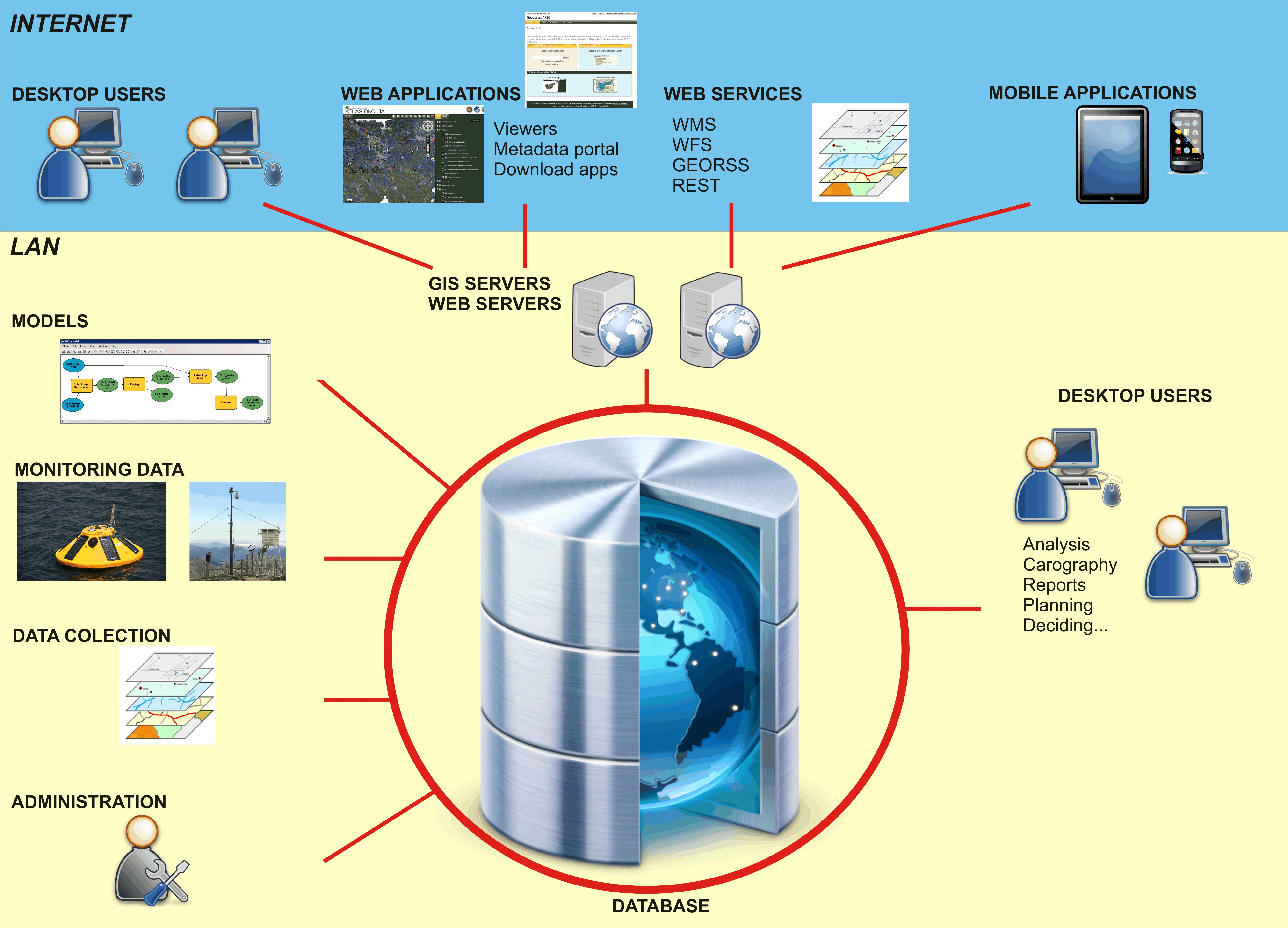 But, what about archiving?
Whose responsibility is Archiving?
Backup, versioning, archiving,…
Diverse data types, working processes
No existing procedures to support spatial data archiving. 
Reasons for this situation are very diverse, from lack of awareness, human resources to poor regulation and legislation.
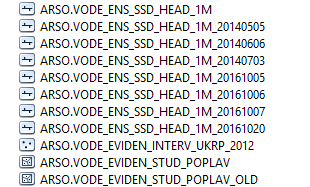 EARK Project
Invatation from Slovenian National Archives
Intruduction, Intervieves
Dataset idenification
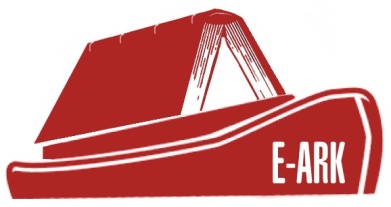 Pilot dataset Natura 2000
EC Directive
A network of nature protection areas in the territory of the European Union 
Estabilshed in 2004
Changes in 2009 and 2016
Used in permitting
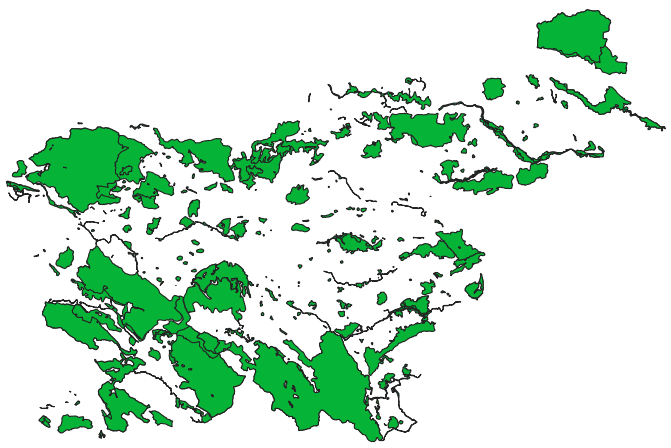 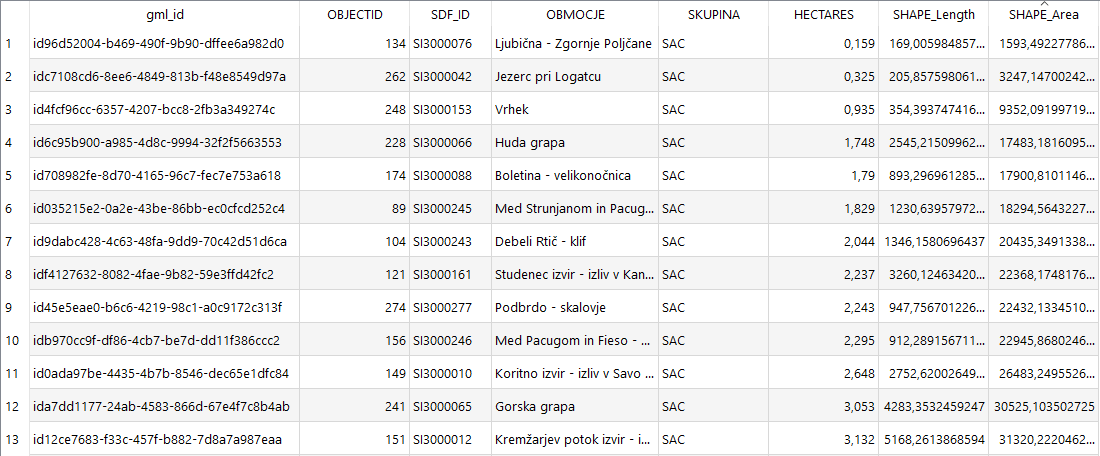 What have we done?
“Trainer led lessons”
Find source data and files
Exporting from our system
Preparing metadata and technical documentation
Record an interview
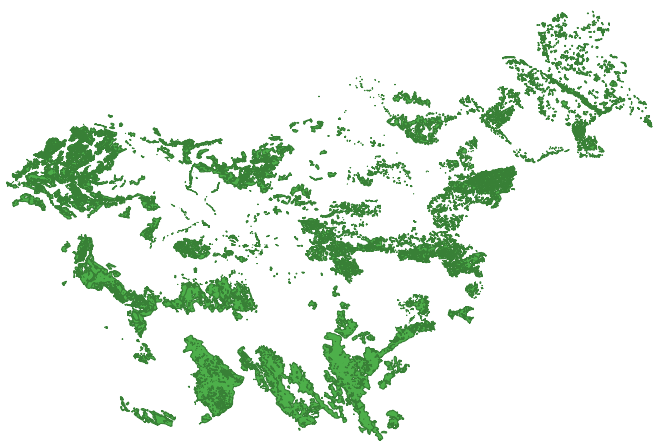 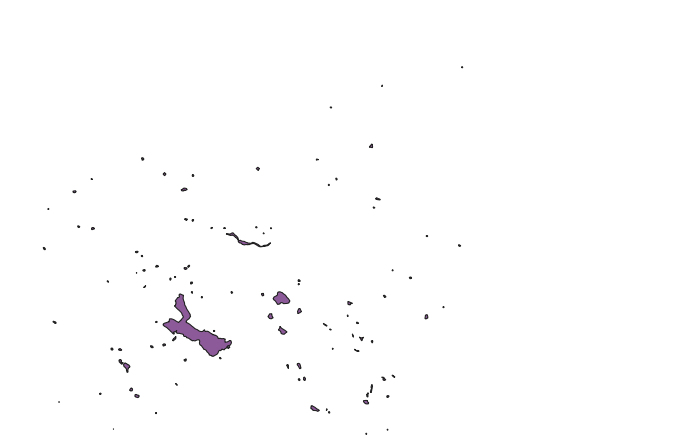 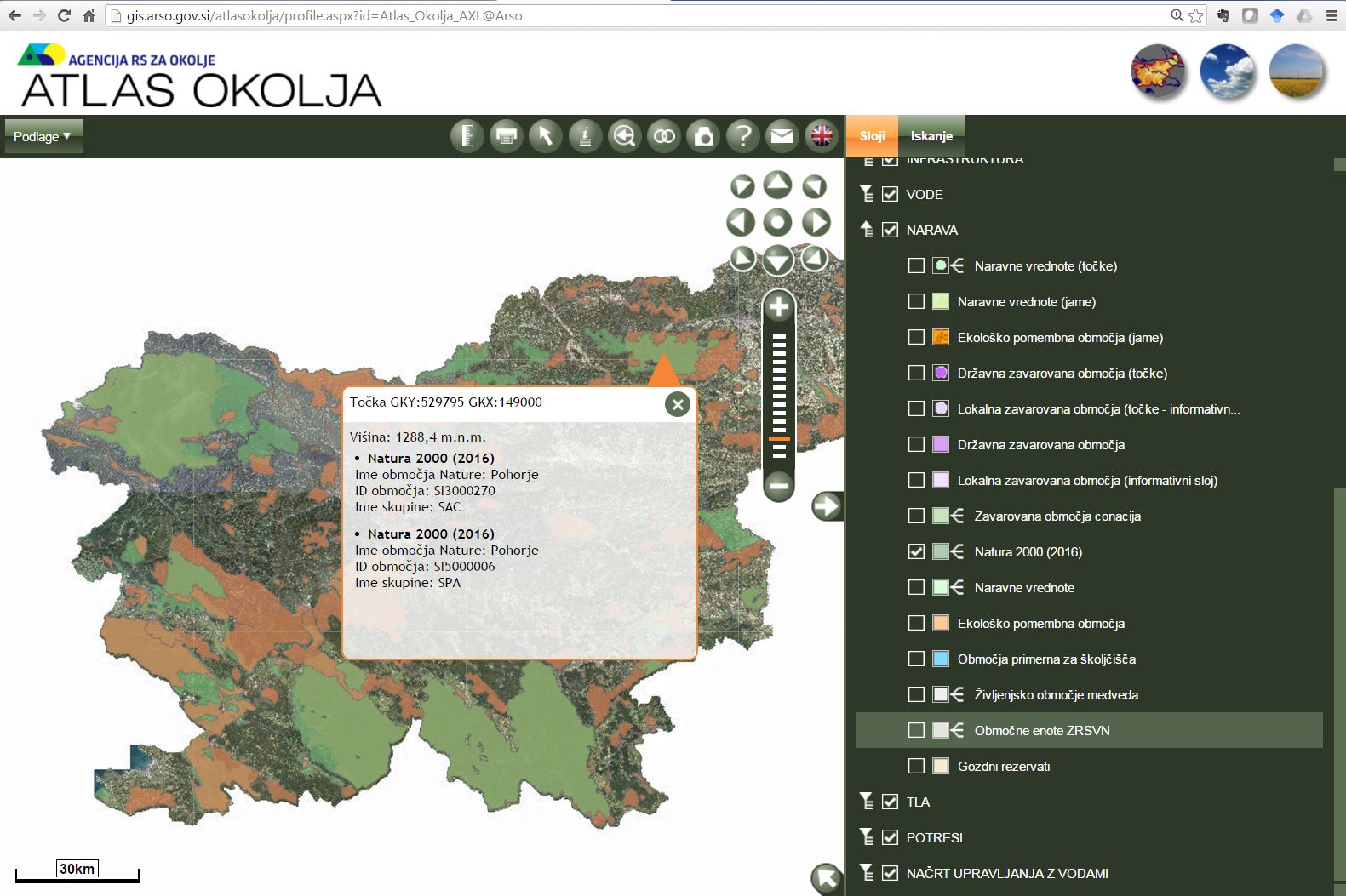 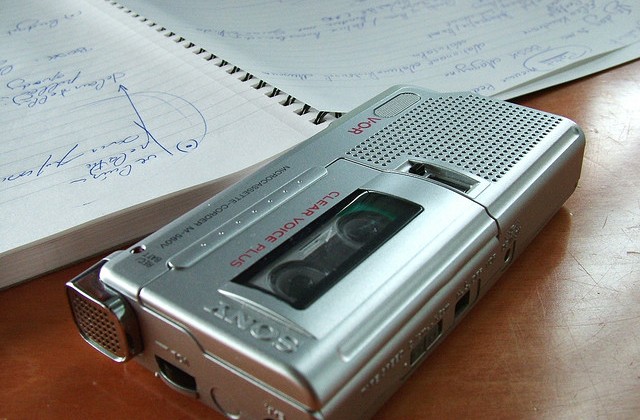 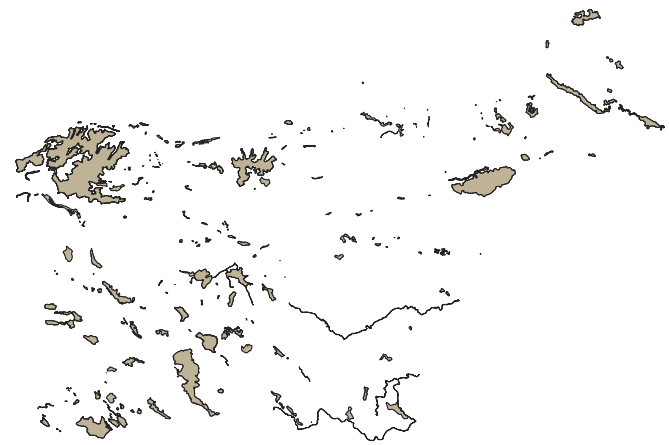 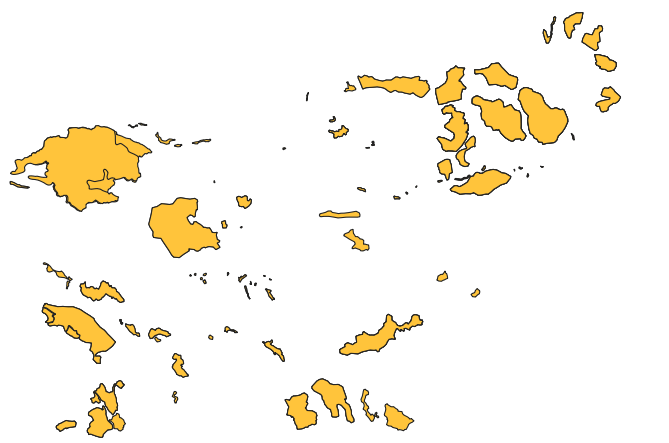 Implementing EARK specifications
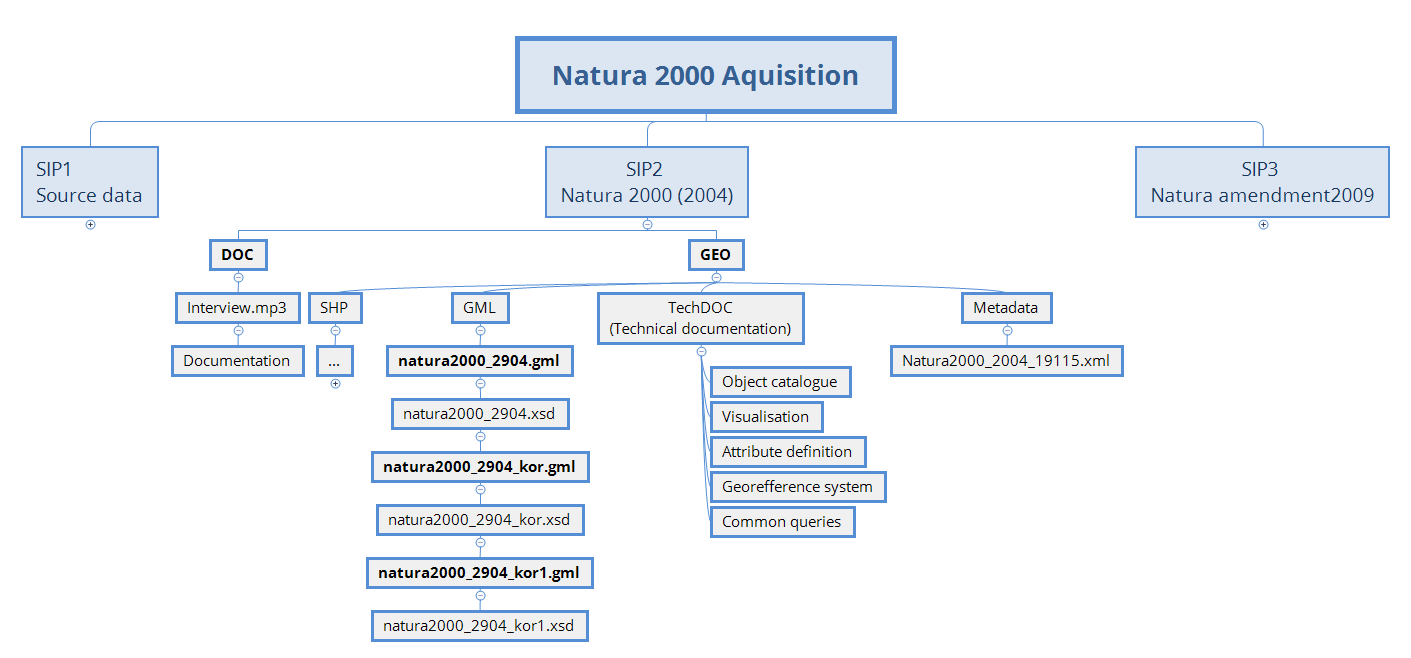 Lessons learned
Awareness

Exporting from our system
Unspecified export settings – GML guidelines
Capturing the whole story (context)

Prevent data loss	
Teach us how to prepare old geodata sets
Adjust existing and future systems to automate arciving
Future challenges (SEA)
Start discussions on geodata archiving in our agency
Define datasets for archiving
Raster formats, multidemnisional raster formats (grib, netcdf)
Implement archaving requirements at the begining of spatial data lifecycle
Future challenges - general
Learn from implementing similar workflows (INSPIRE)
“Not reinveting the weel”
Good coordination 
Build knowledge base
Tools
Continiue with  small steps